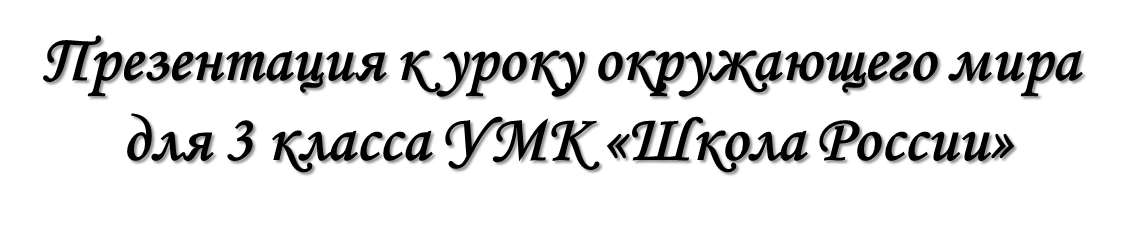 и
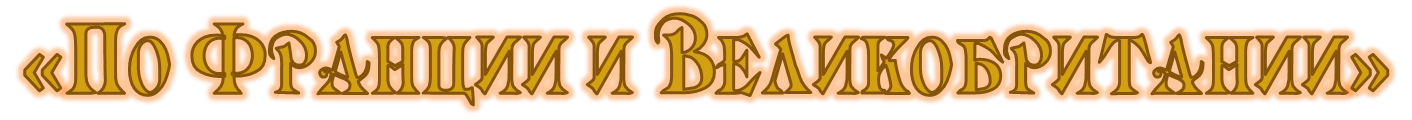 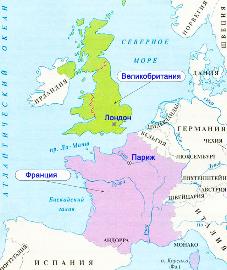 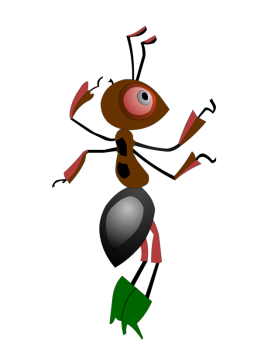 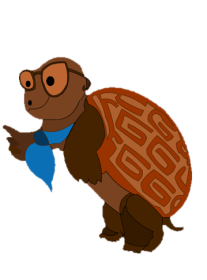 По Франции и Великобритании
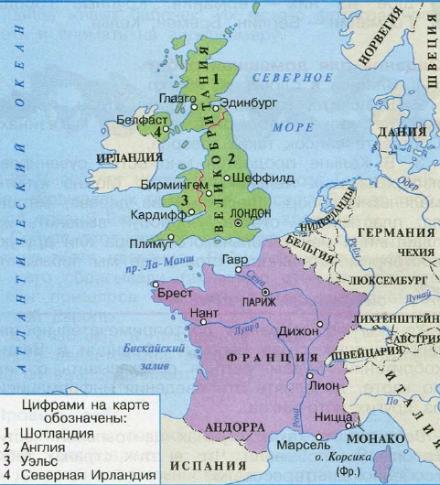 В Западной части Европы находятся две страны:
Франция и Великобритания
Франция
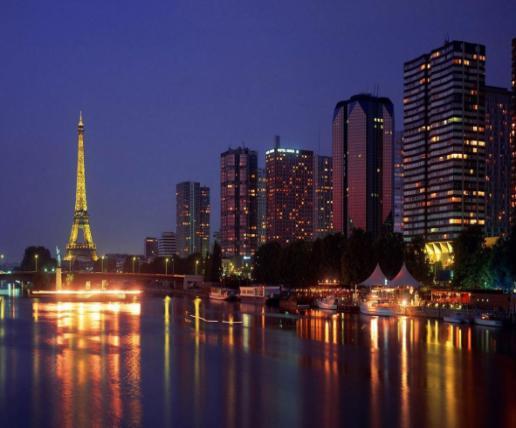 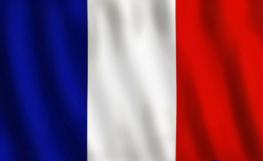 Столица - Париж
Государственный язык – 
французский
Глава государства - президент
Париж
Франция
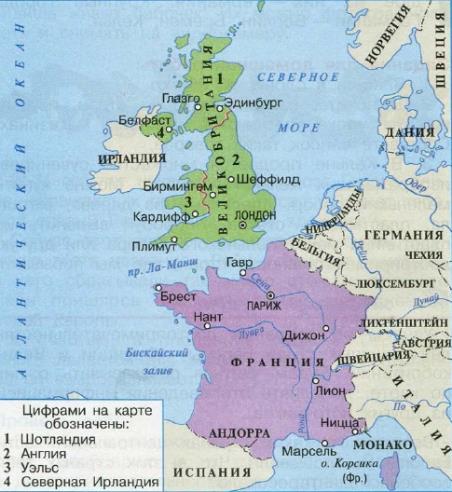 Франция– большое государство в западной части Европы.
Граничит с Бельгией, Люксембургом, Германией, Швейцарией, Италией, Монако, Испанией. 
Омывается 4 водными пространствами: Ла-Манш, Атлантический океан, Северное море и Средиземное море. . 
Столица- 
город Париж.
Франция
Клик мышкой на
 прямоугольник
Государственный флаг
Глава государства
Президент
 Эммануэль Макрон
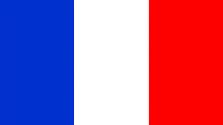 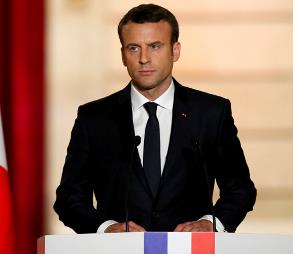 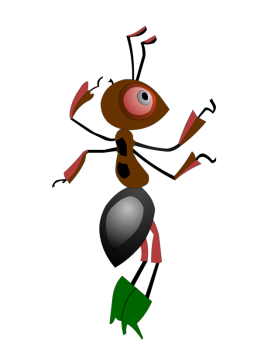 Государственный язык
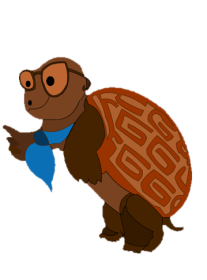 Французский
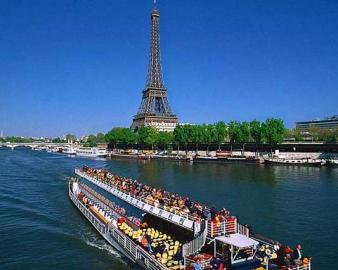 Париж
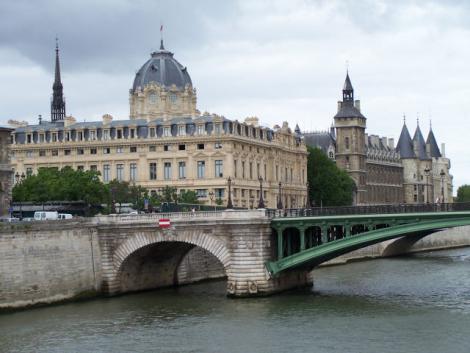 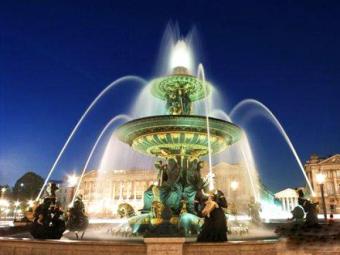 Париж стоит на берегу реки Сены
Париж
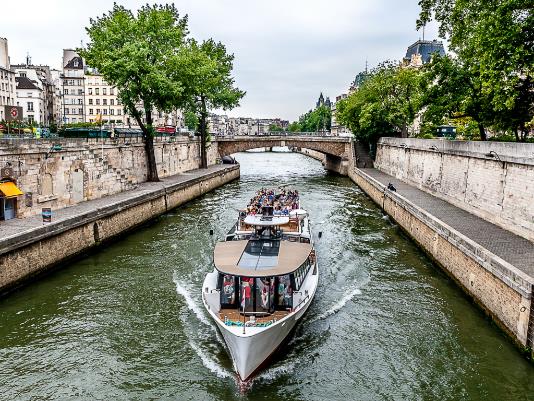 Париж стоит на реке Сена. Туристы обязательно стараются проплыть по Сене на прогулочном кораблике.
Собор Парижской Богоматери
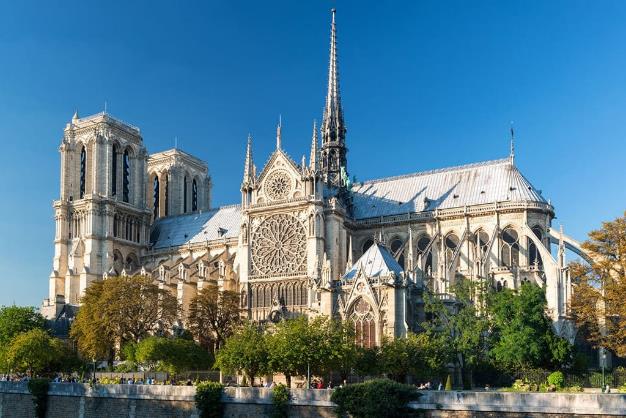 На острове в центре Парижа стоит знаменитый на весь мир собор Парижской Богоматери .
Лувр
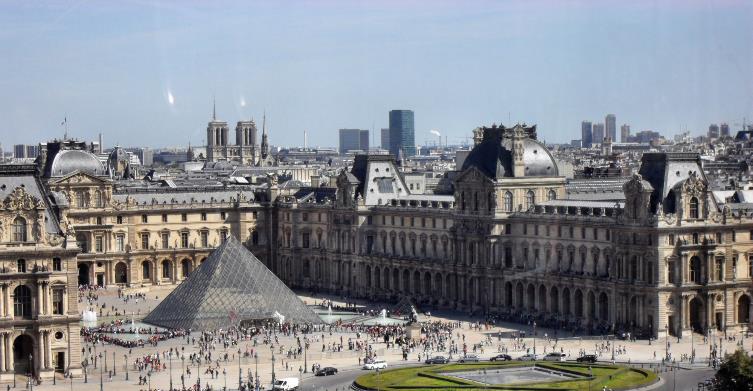 Один из крупнейших музеев мира. Сам музей размещается в большом старинном дворце, а вход в него украшен современной стеклянной пирамидой.
Париж
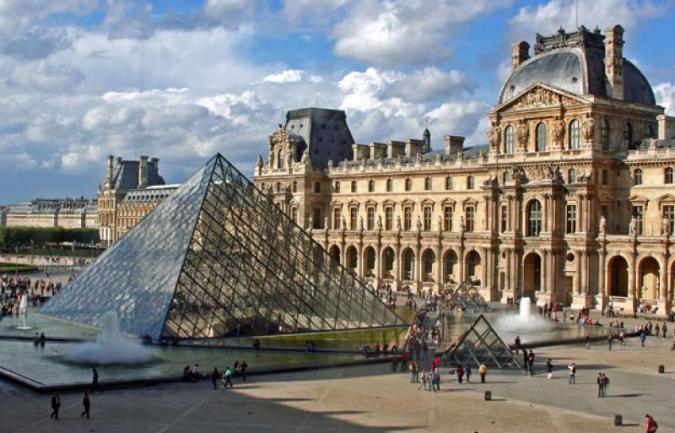 Лувр
Лувр – один из крупнейших художественных музеев мира. 
В Лувре огромное количество картин  и скульптур
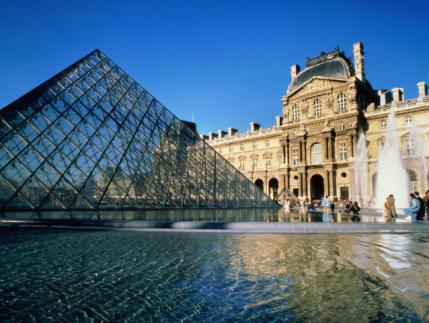 Лувр
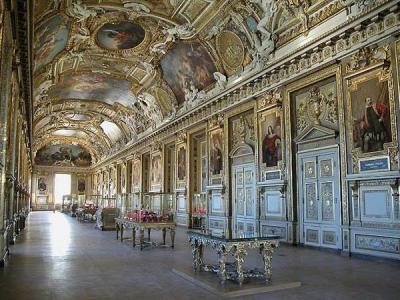 Музей размещается в большом старинном дворце. Вход его украшен современной стеклянной пирамидой
«Джоконда»
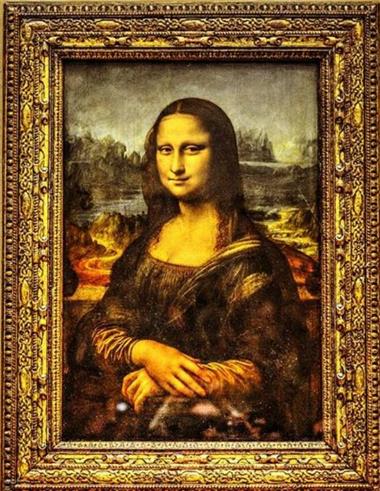 В Лувре огромное количество картин и скульптур. Самая известная картина «Джоконда» великого итальянского художника
 Леонардо да Винчи.
Париж
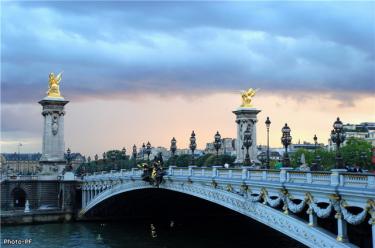 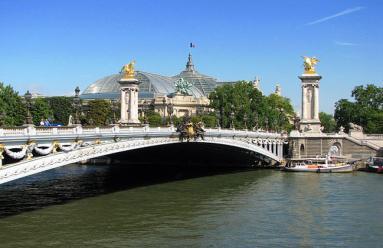 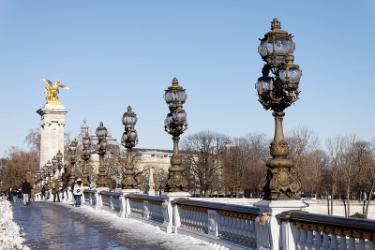 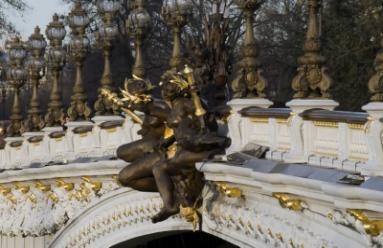 Удивительно красивый мост Александра III
Мост Александра III
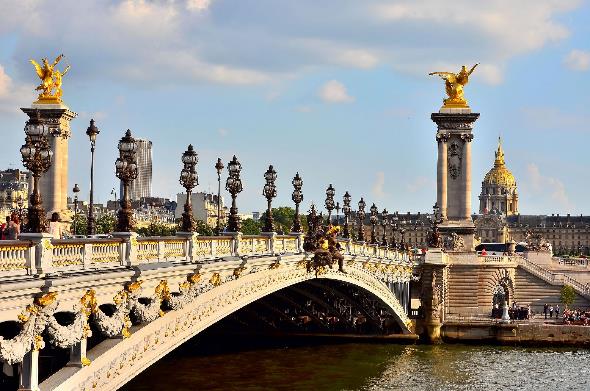 Этот мост назван в честь русского царя Александра III. По краям моста на высоких колоннах установлены золотые кони.
Париж
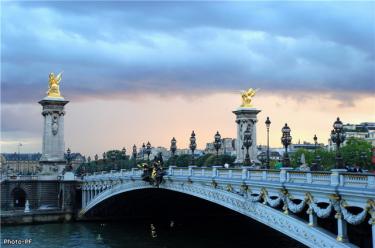 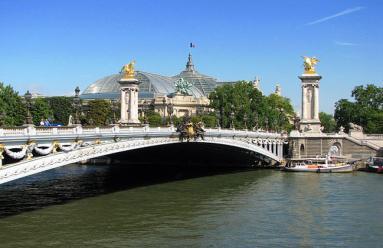 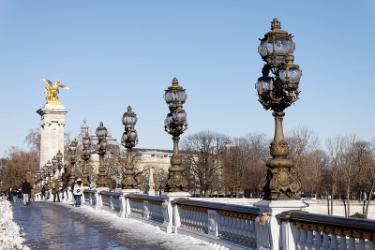 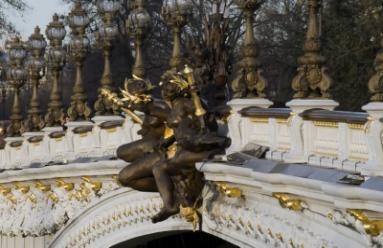 Удивительно красивый мост Александра III
Эйфелева башня
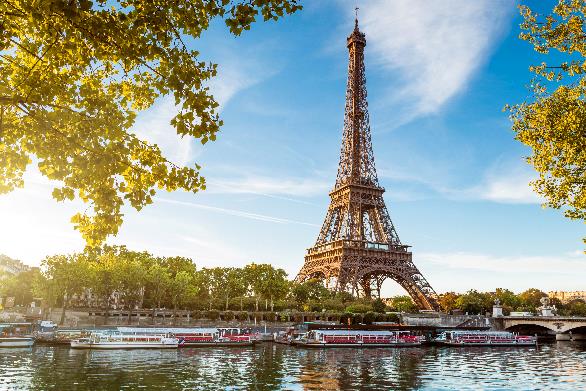 Символ города Парижа. Состоит из 15 тысяч металлических деталей. Высота 321 метр. На башню можно подняться. Для этого в ней устроены лифты.
Символ Парижа -  Эйфелева башня
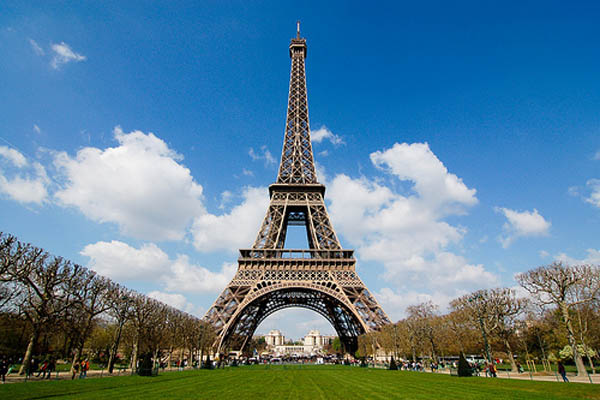 Эйфелева башня была построена в 1889  году
по проекту инженера  А.Г. Эйфеля
Диснейленд
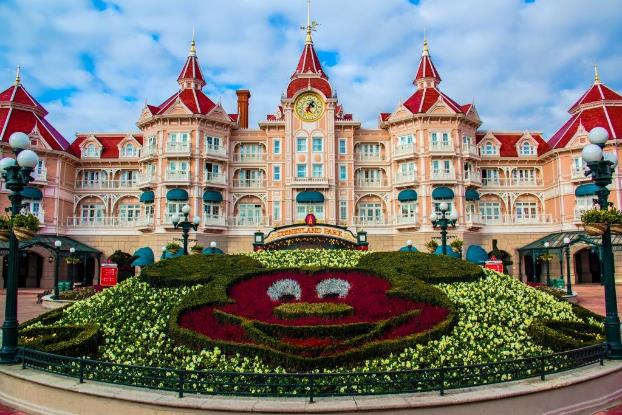 Грандиозный парк развлечений, в котором каждый ребёнок найдёт аттракционы по своему вкусу.
Версаль
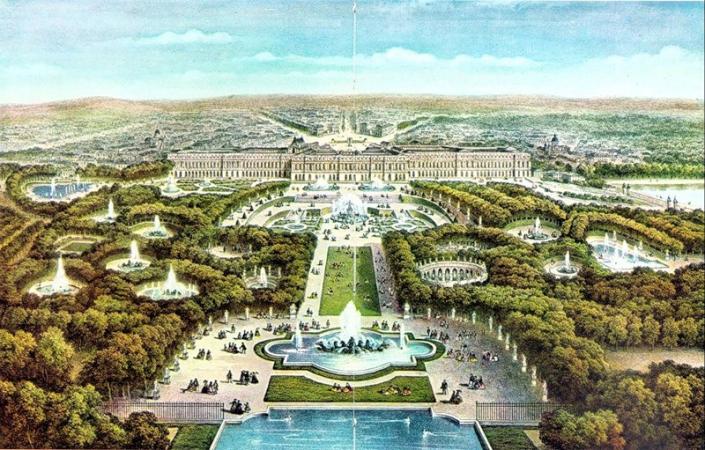 Недалеко от Парижа находится одно из самых замечательных мест во Франции – город Версаль
Версаль
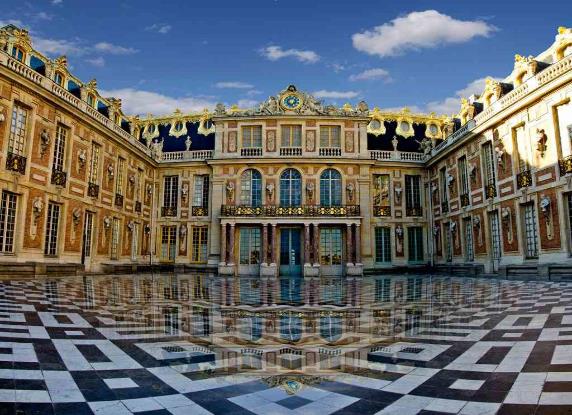 Дворцово-парковый ансамбль во Франции, бывшая резиденция французских королей. Сейчас – музей.
Королевский дворец в Версале
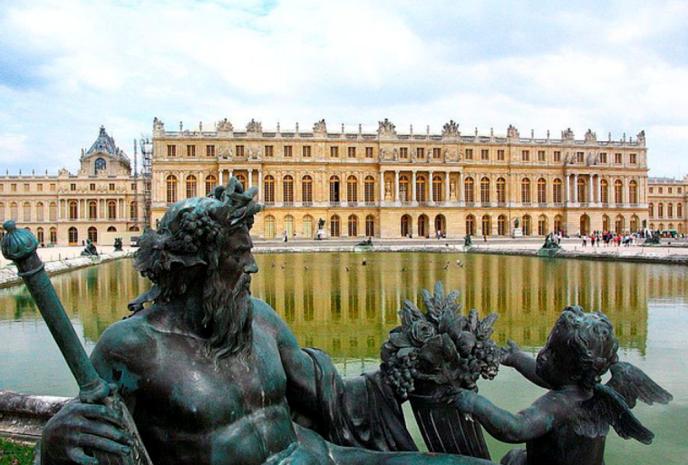 Когда-то здесь была резиденция  французского короля, а сейчас - музей
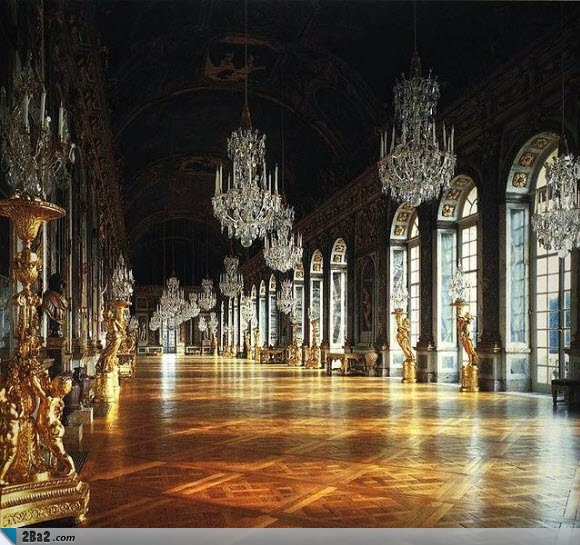 Версальский дворец
Замки на реке Лауры
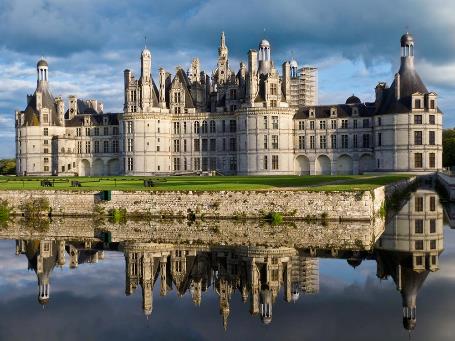 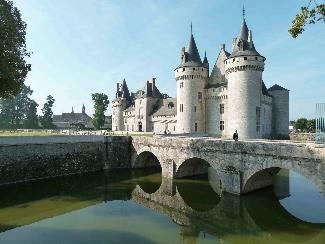 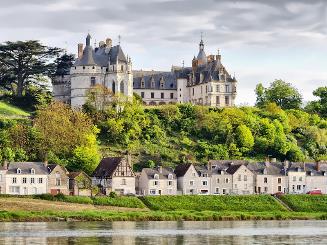 На реке Лауры много старинных замков. Одни из них – неприступные крепости, другие, скорее, назовёшь дворцами.
Знаменитые люди
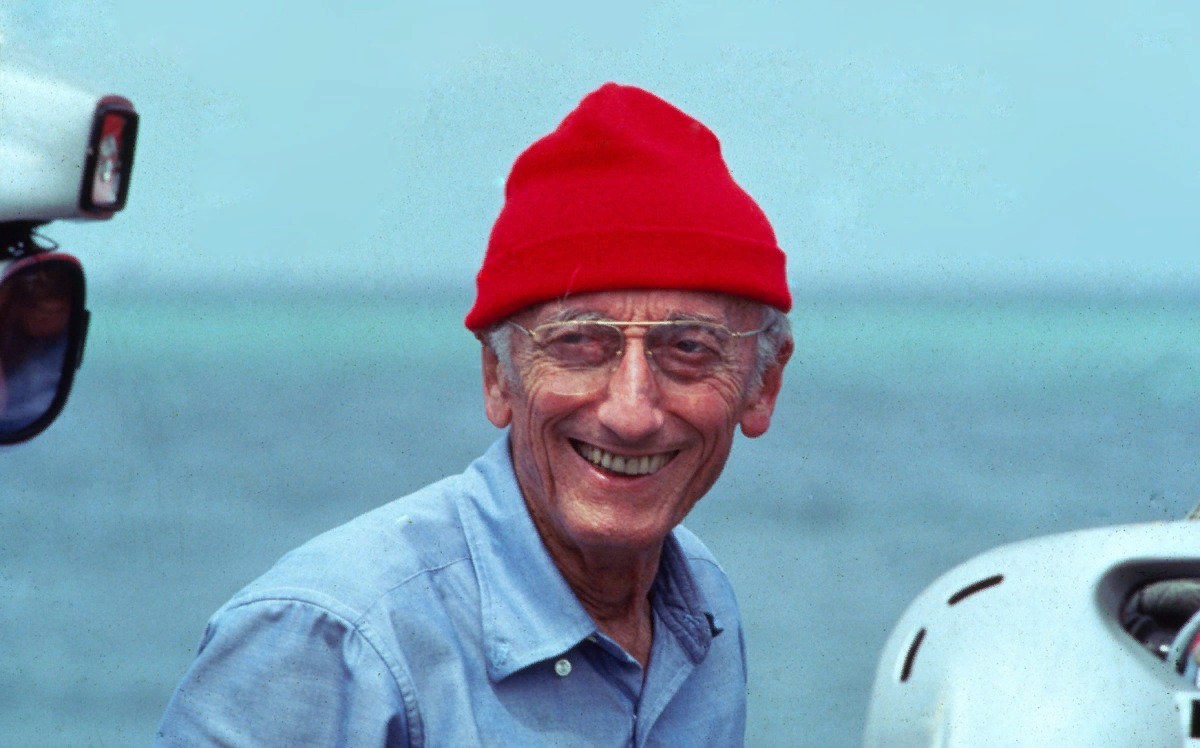 Жак–Ив Кусто (1910-1997)
Выдающийся путешественник, исследователь океана, защитник природы.
Великобритания
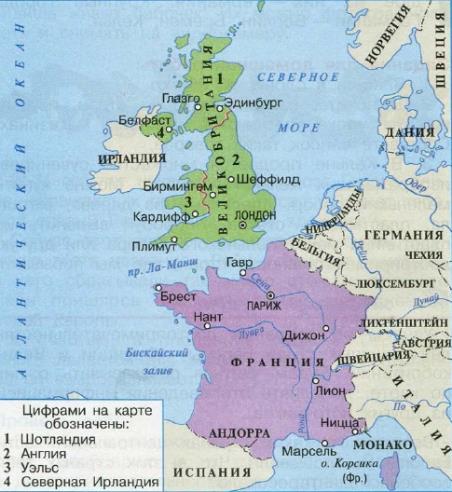 Великобритания – островное государство в западной части Европы.
Граничит с Ирландией. 
Омывается 
Атлантическим океаном 
и Северным морем. 
Столица- 
город Лондон.
Великобритания
Клик мышкой на
 прямоугольник
Государственный флаг
Глава государства
Королева
 Елизавета II
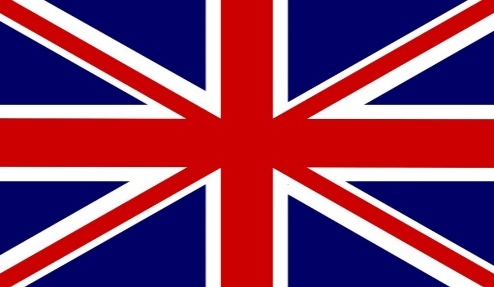 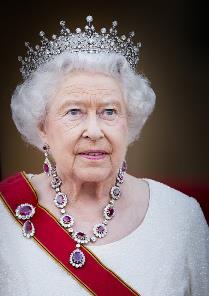 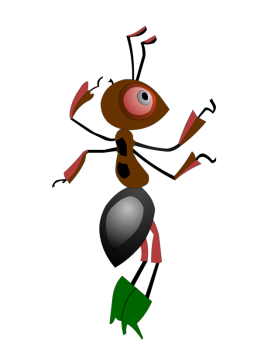 Государственный язык
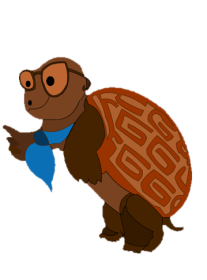 Английский
Букингемский дворец
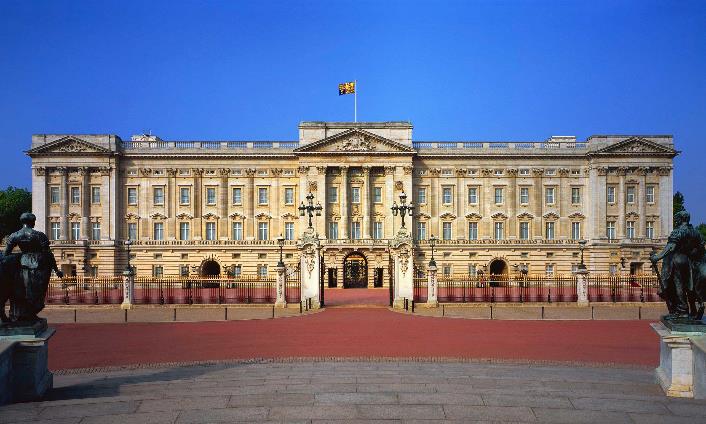 В центральной части Лондона находится Букингемский дворец. Здесь живёт королевская семья.
Букингемский дворец
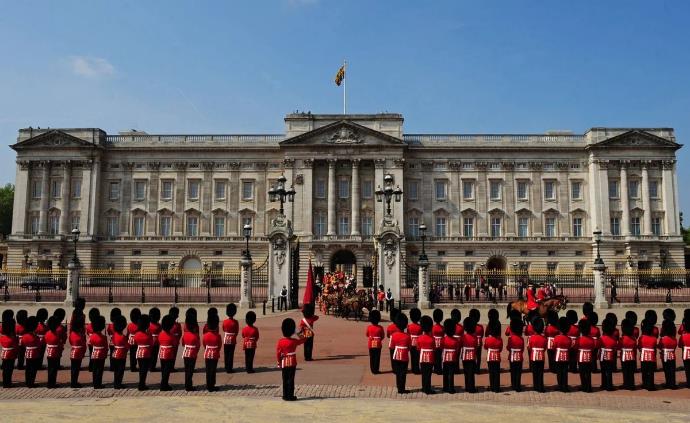 Дворец охраняют гвардейцы в красных мундирах и высоких чёрных шапках.
Здание Парламента
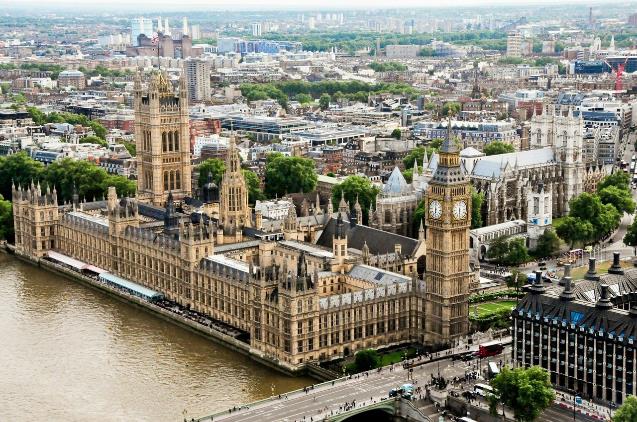 На набережной Темзы стоит очень красивое здание Парламента.
Главные часы страны
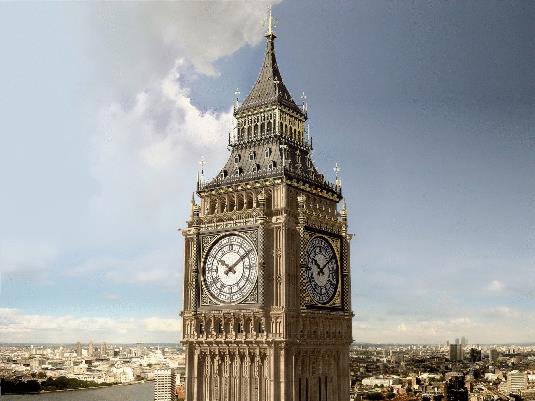 Издалека видна башня с главными часами страны.
 У этих часов четыре циферблата, а длина минутных стрелок превышает 4 метра!
Крепость Тауэр
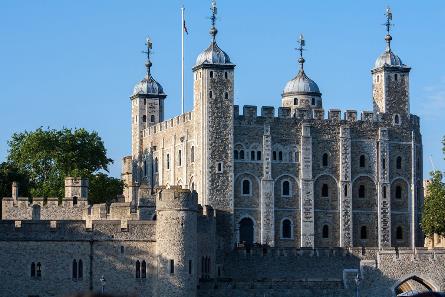 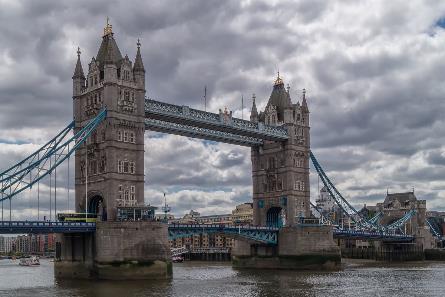 Возле реки располагается крепость Тауэр. А рядом через Темзу перекинут Тауэрский мост с двумя большими башнями.
Четыре области Великобритании
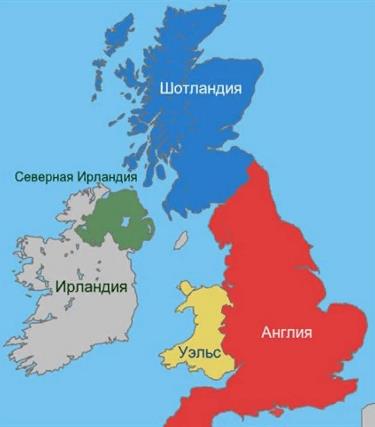 Великобритания делится на 4 области : Уэльс, Англия, Шотландия, и Северная Ирландия.
Знаменитые люди
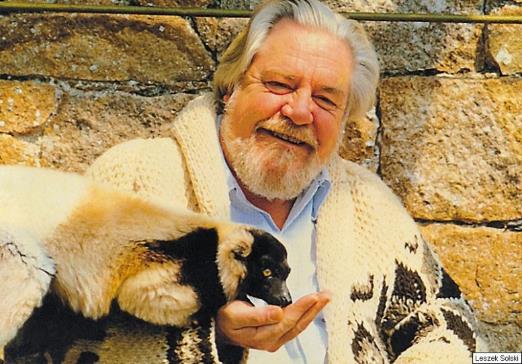 Джеральд Даррелл (1925-1995)
Зоолог и писатель, который прославился своими книгами о животных. И очень много сделал для защиты природы.
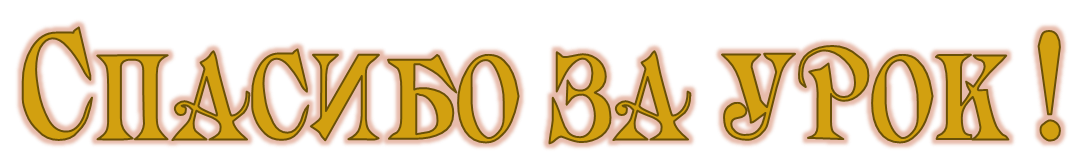 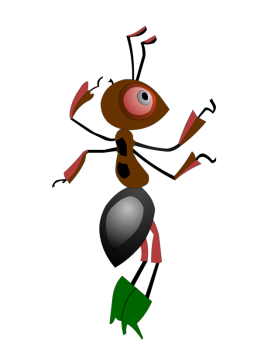 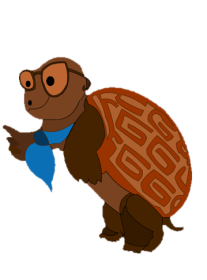